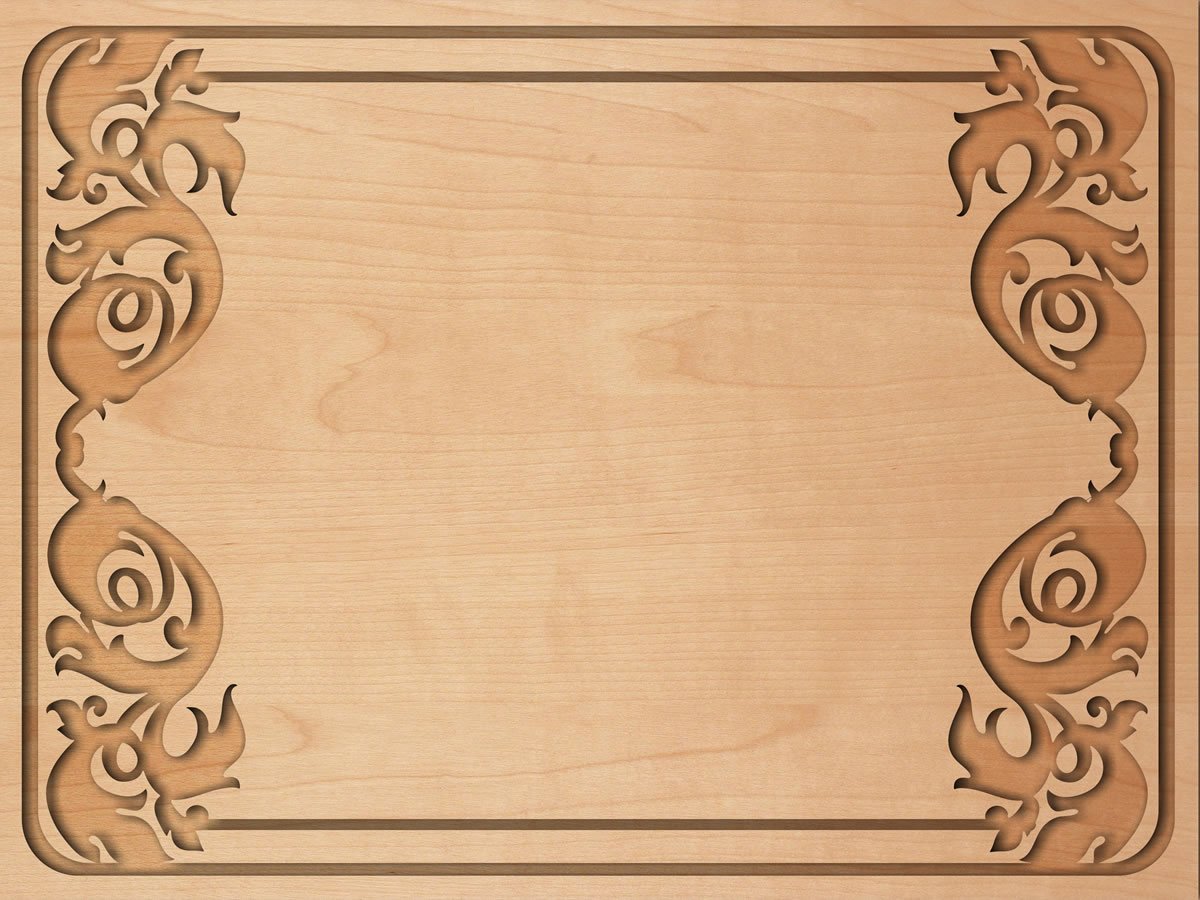 Мини-музей
в подготовительной группе компенсирующей направленности
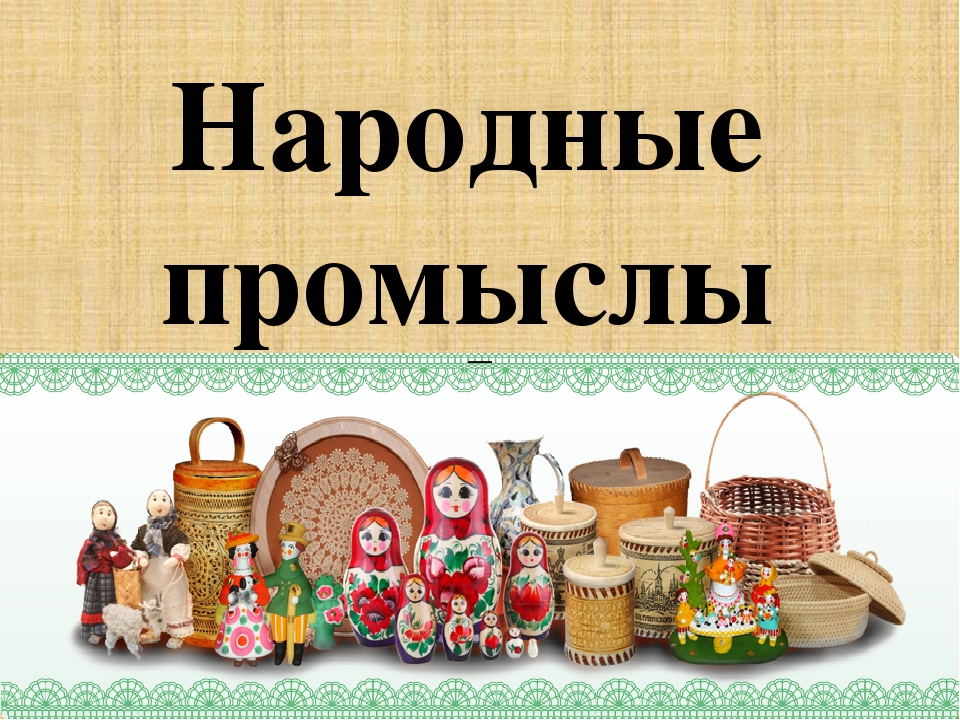 Городской округ г.Бор
2021 г.
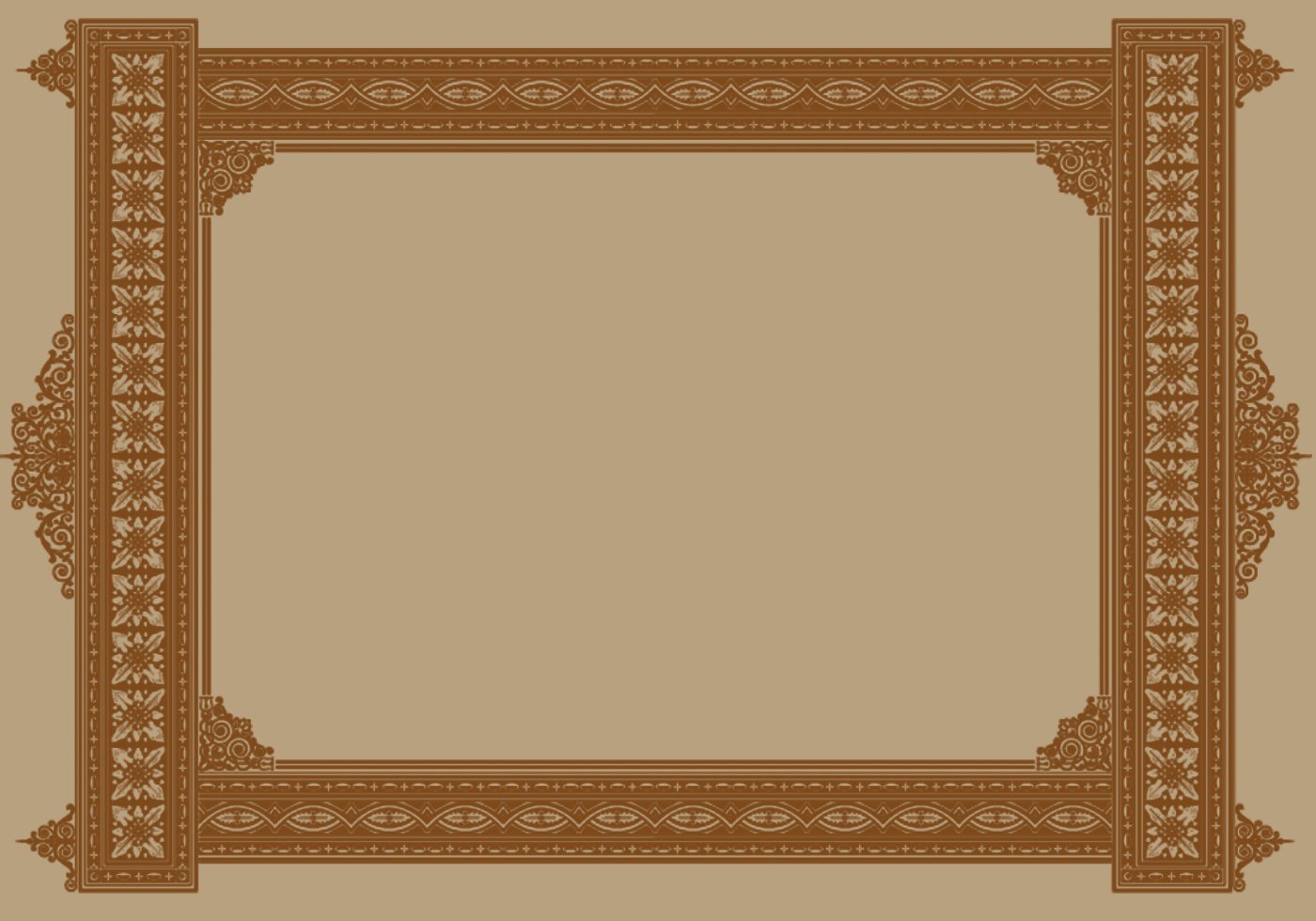 Правила «Мини-музея» в группе
Участие в создании мини-музея воспитателей, детей и родителей 
Ребенок –активный участник оформления экспозиции музея 
Мини-музей – зона удивления, творчества и совместной работы детей и их родителей
Экспонаты разрешается трогать руками и играть ими
Экспонаты аккуратно и красиво возвращать обратно на свои места
Можно и даже нужно задавать вопросы, сочинять истории, придумывать игры
Приветствуется пополнение музея новыми экспонатами и творческими работами
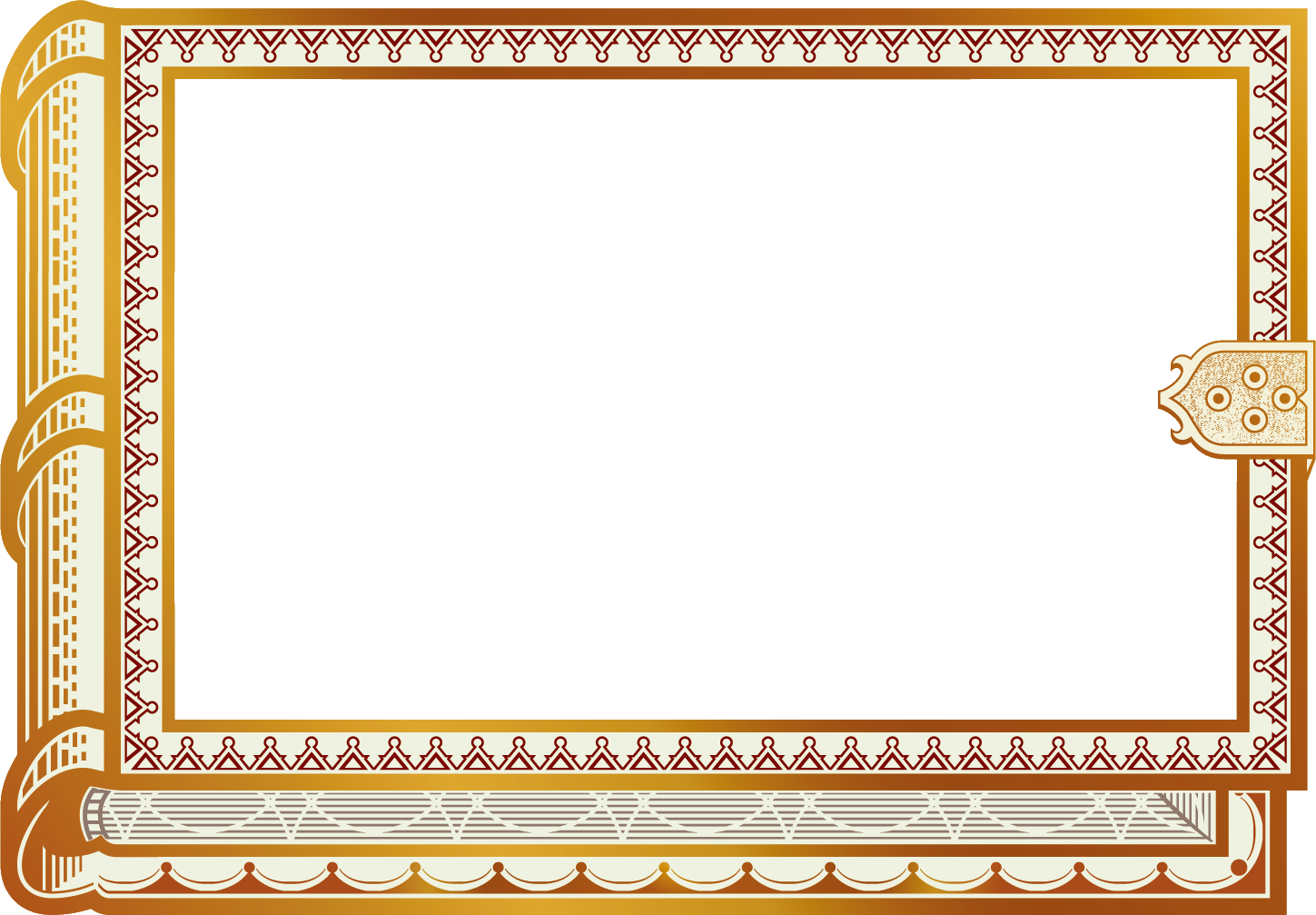 Мини-музей
Демонстрационный материал на липучках
«Виды народных промыслов»
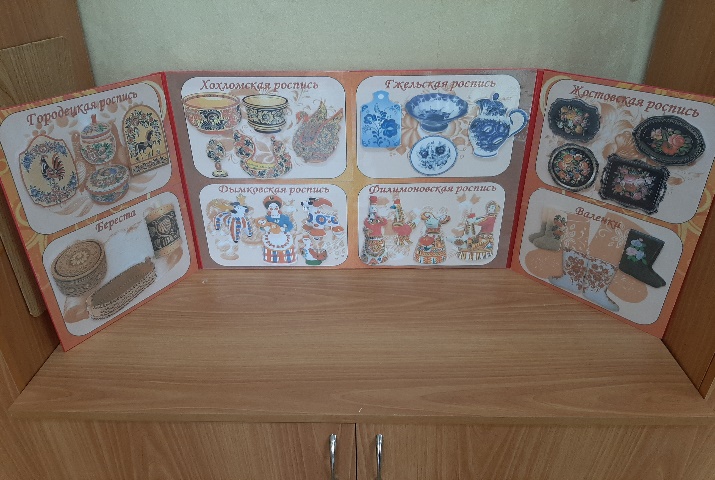 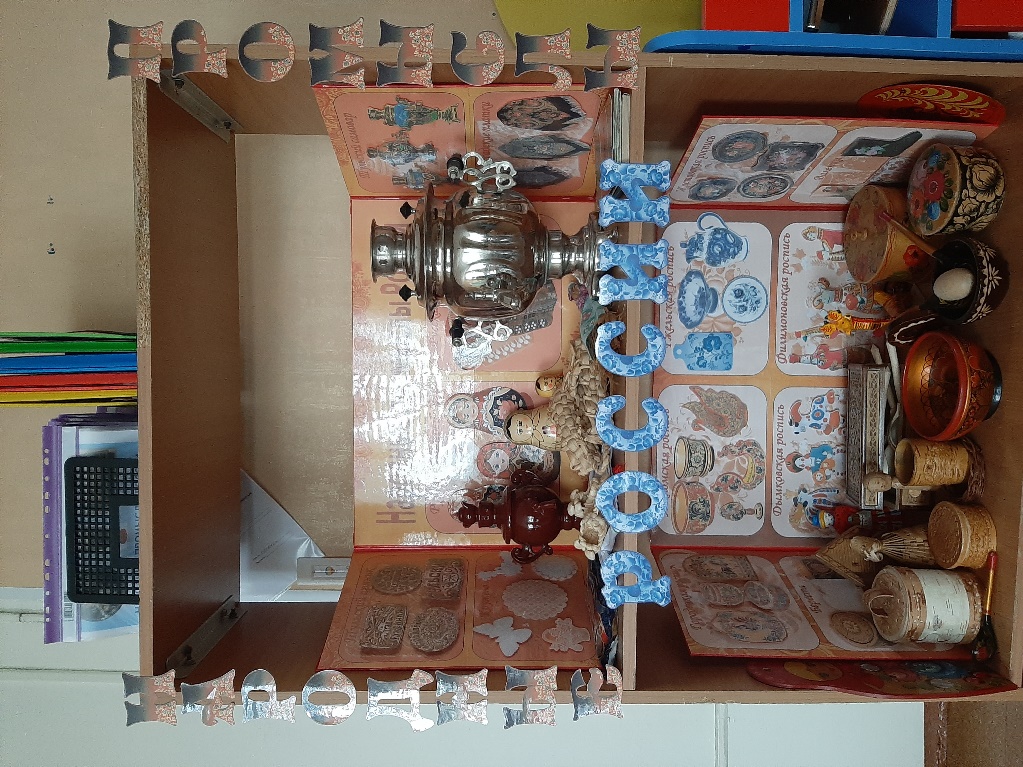 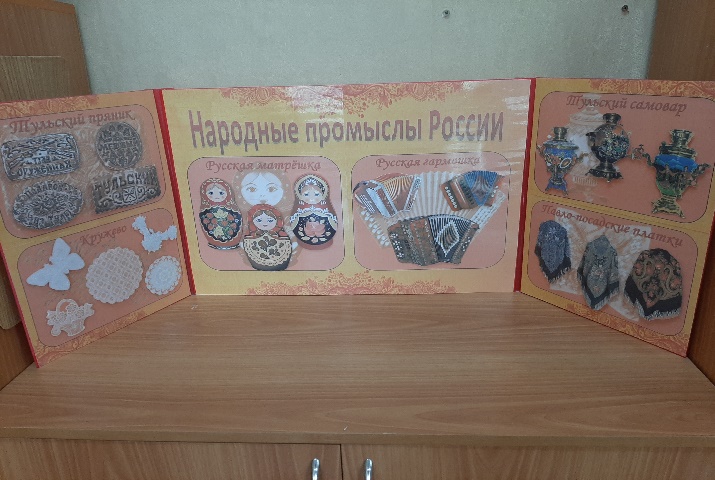 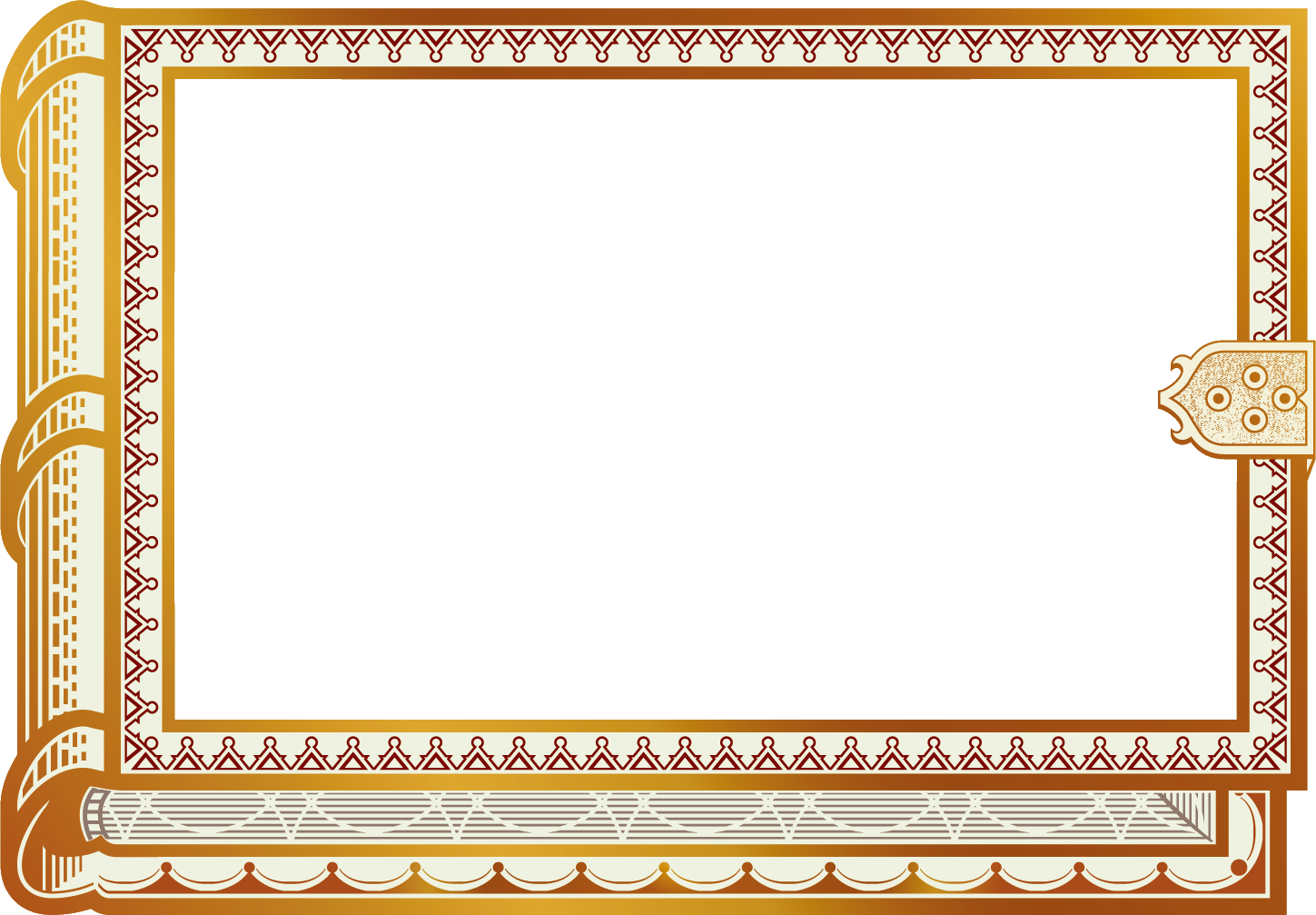 Экспонаты 
Мини-музея
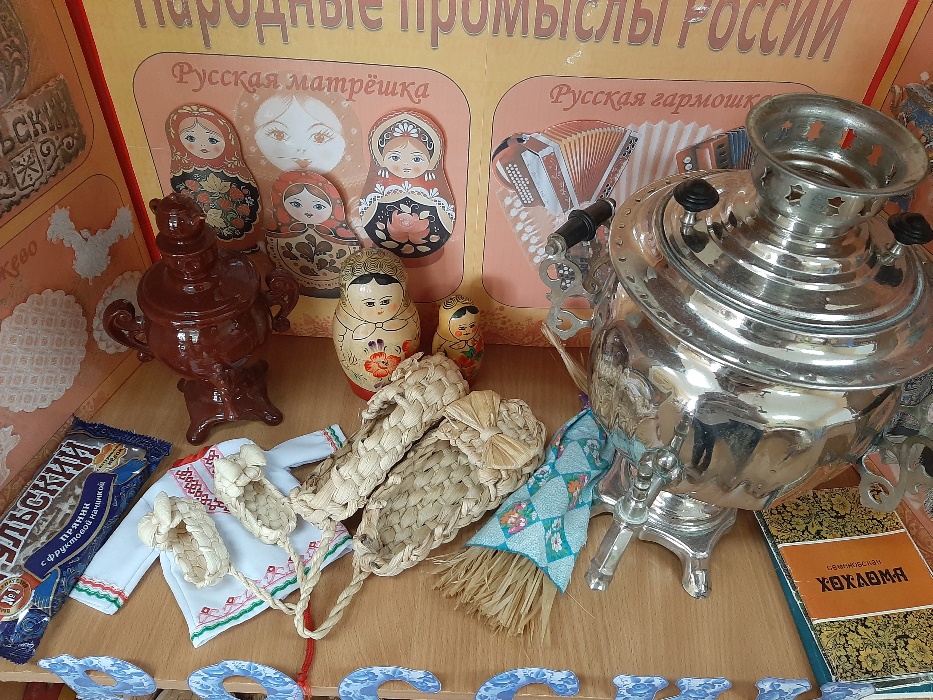 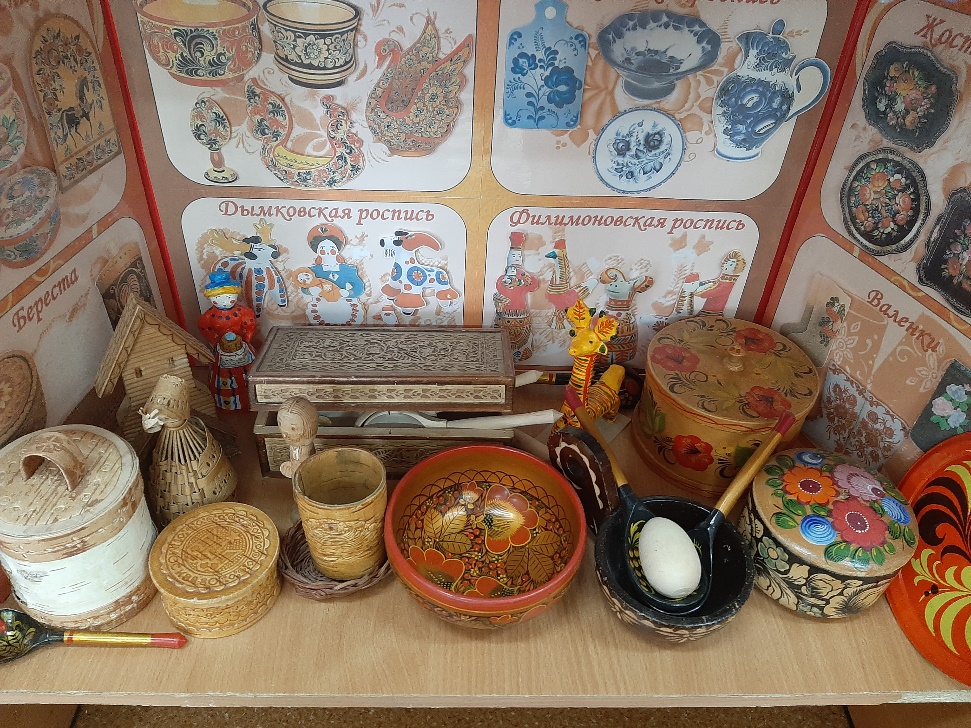 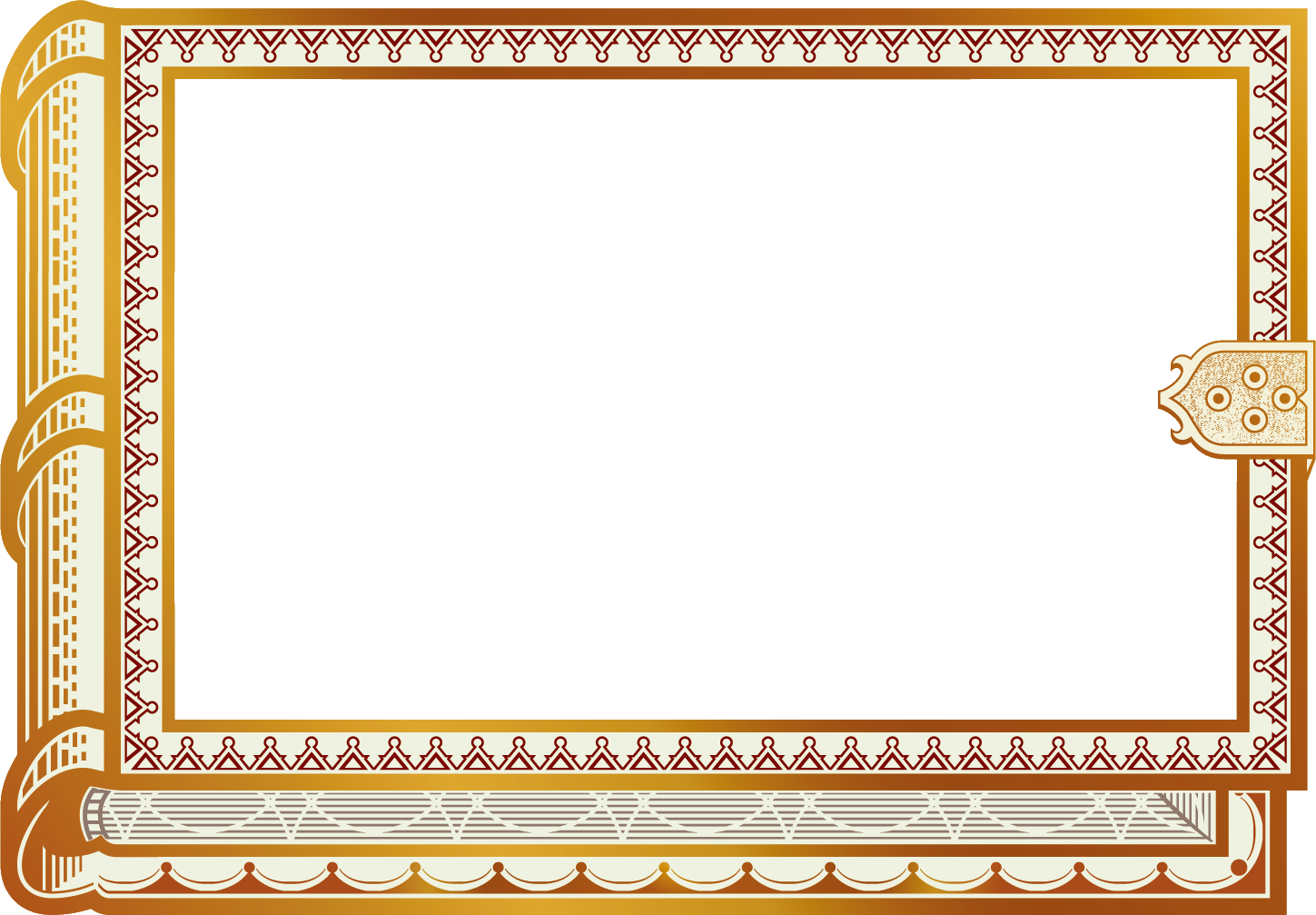 Наглядный и демонстрационный материал
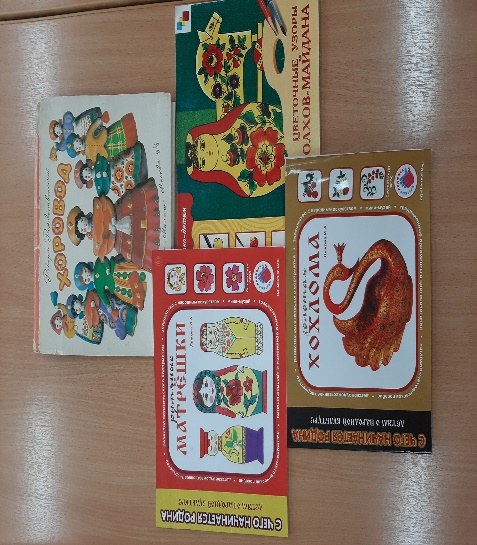 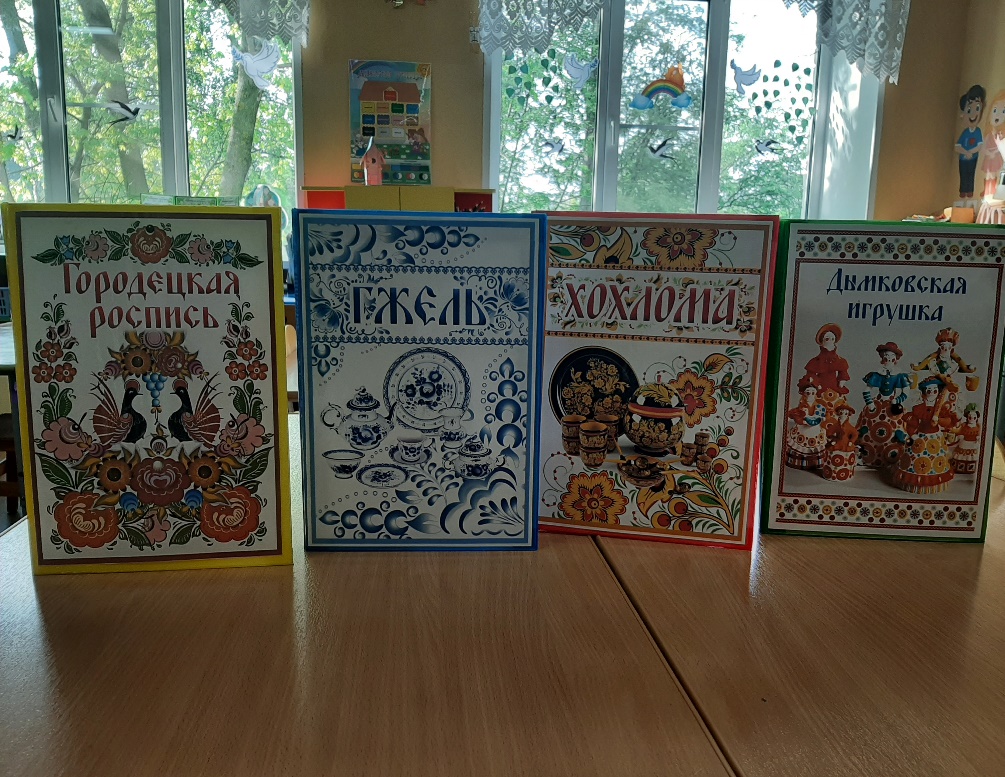 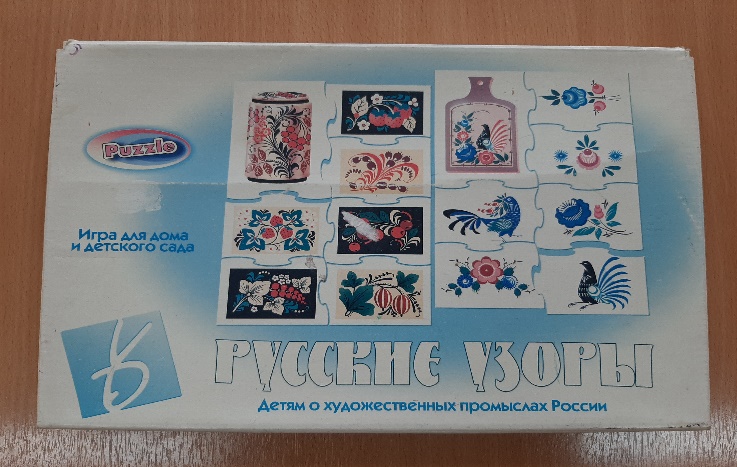 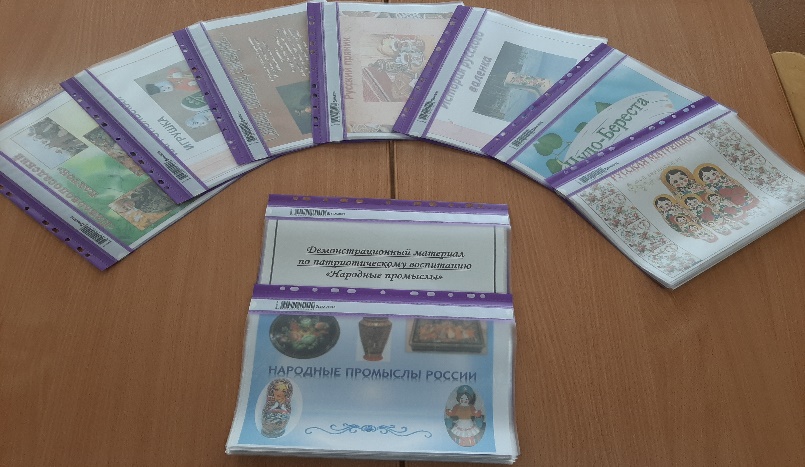 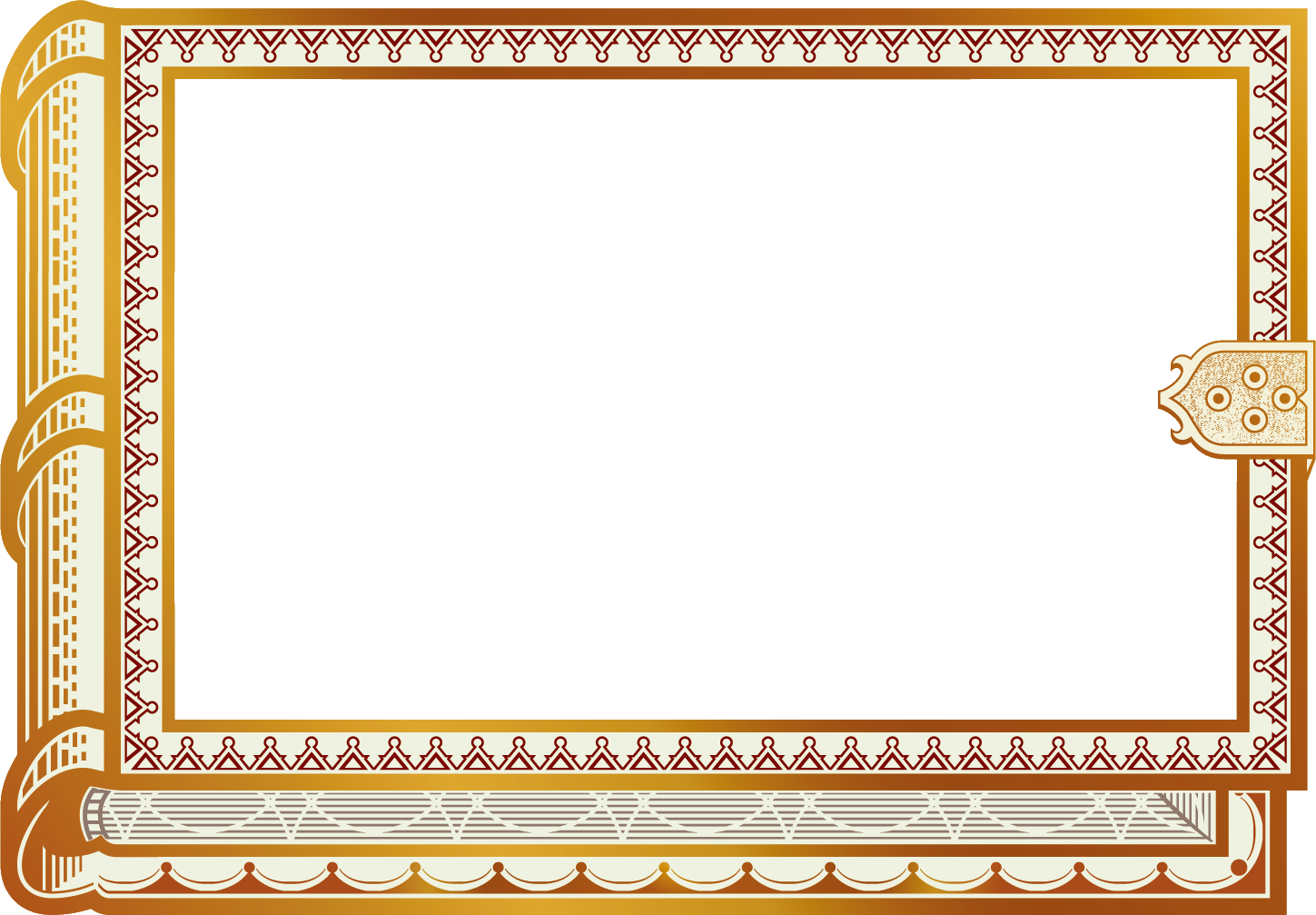 Творческие работы детей
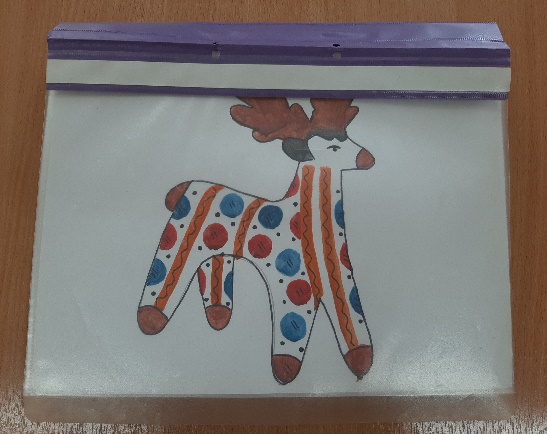 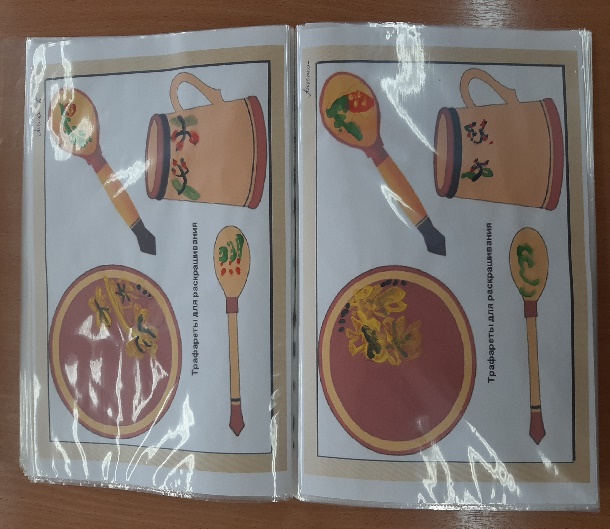 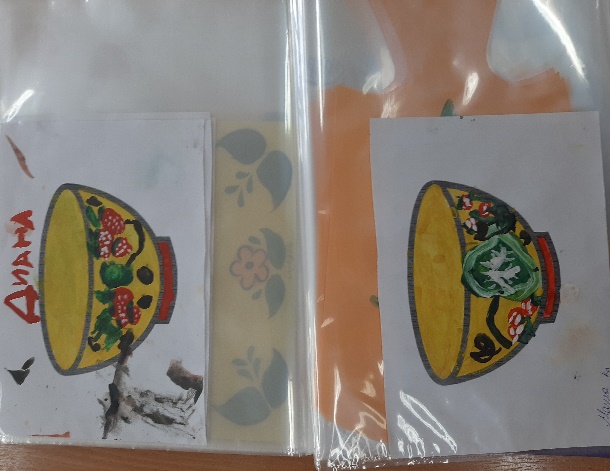 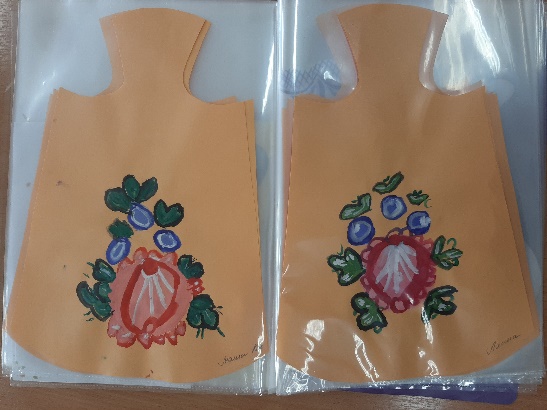 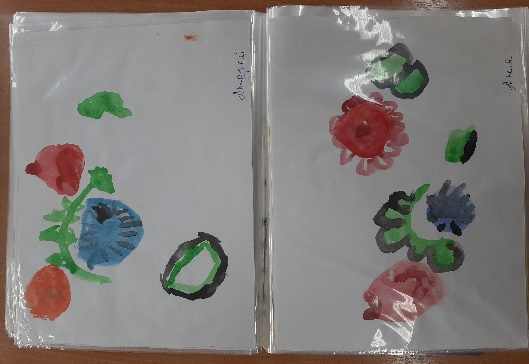 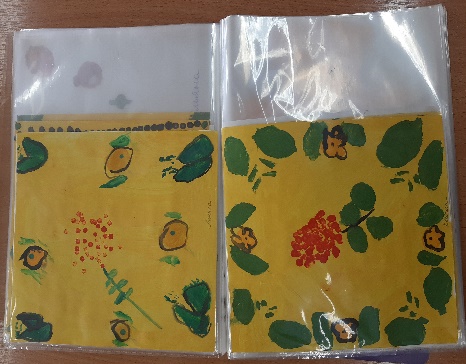 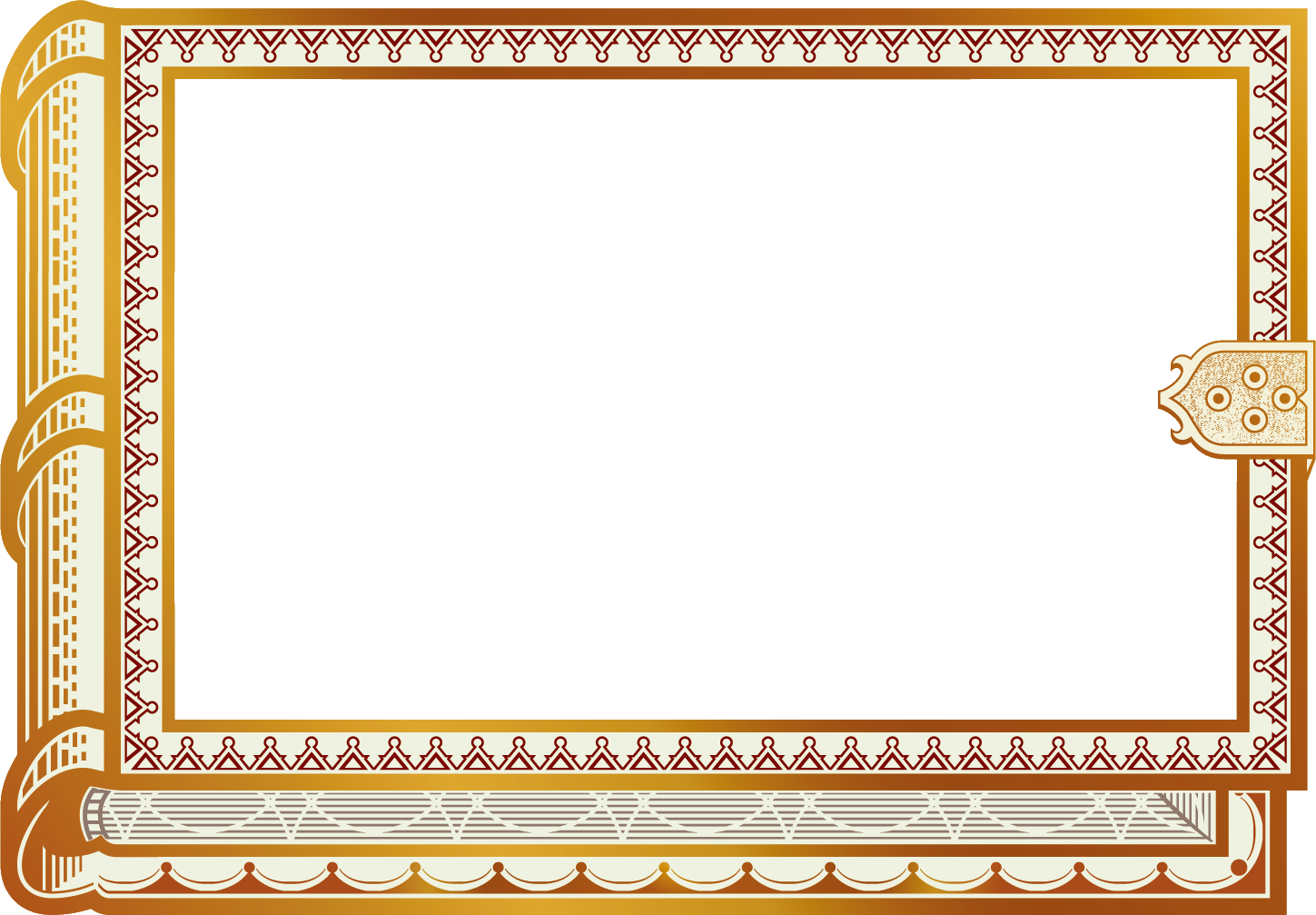 Экскурсия по мини-музею
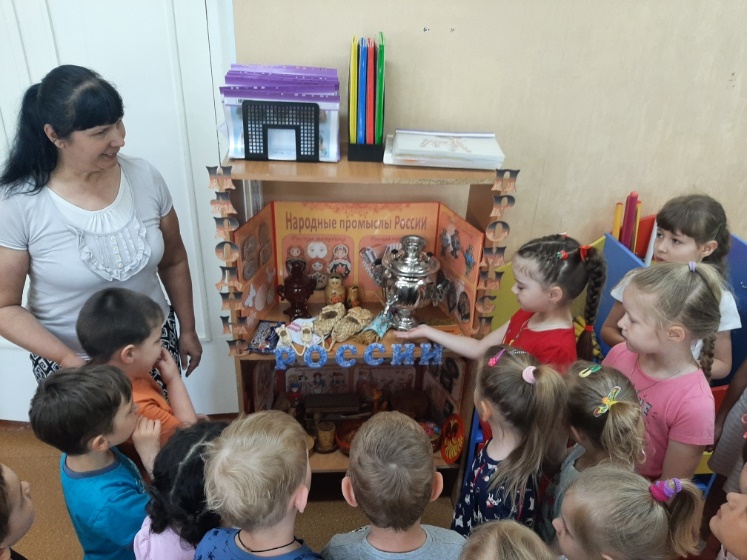 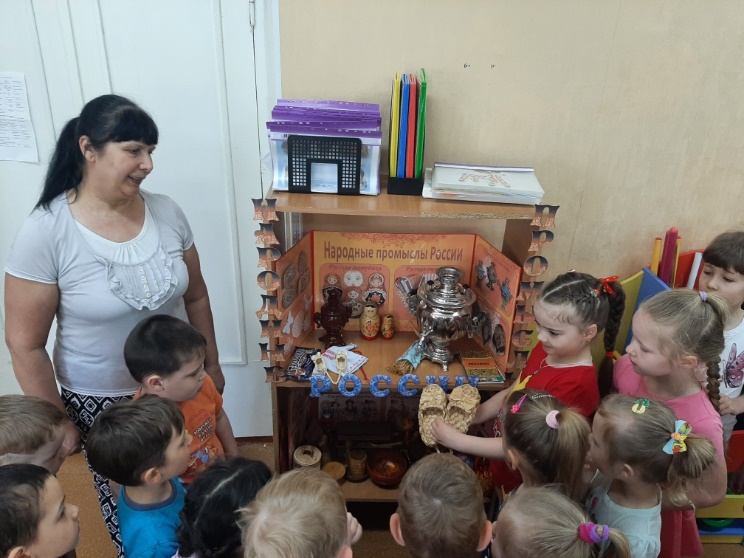 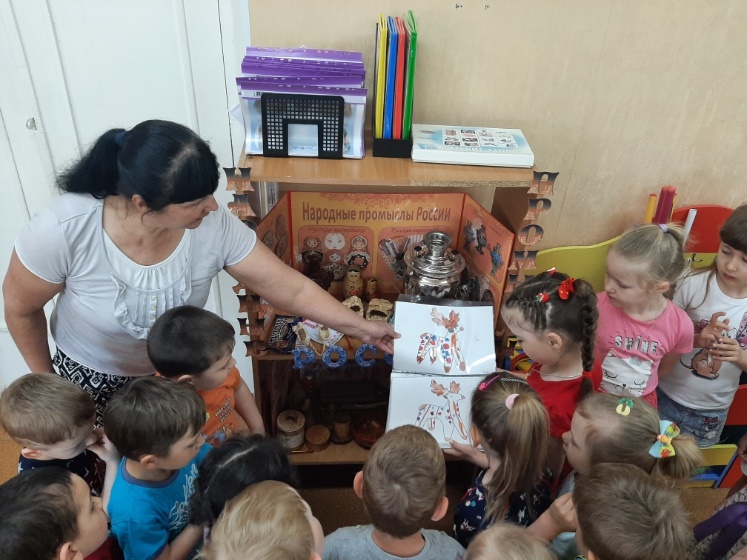 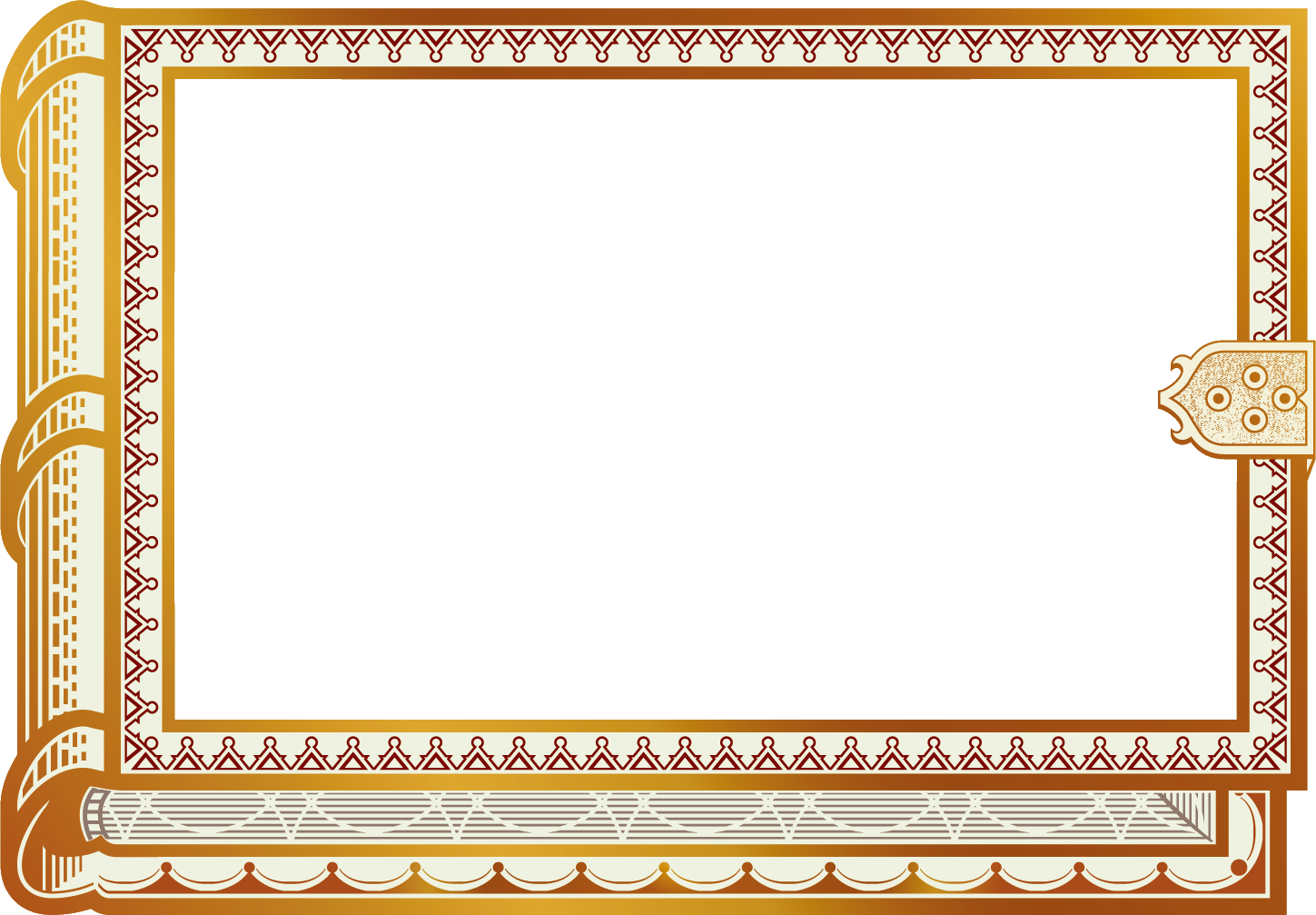 Взаимопосещение мини-музеев ДОО
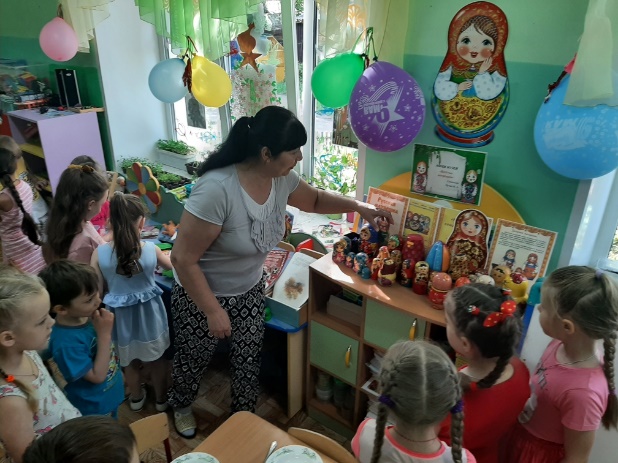 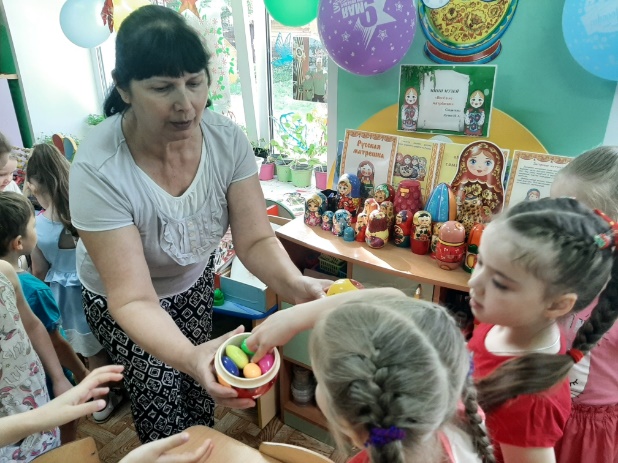 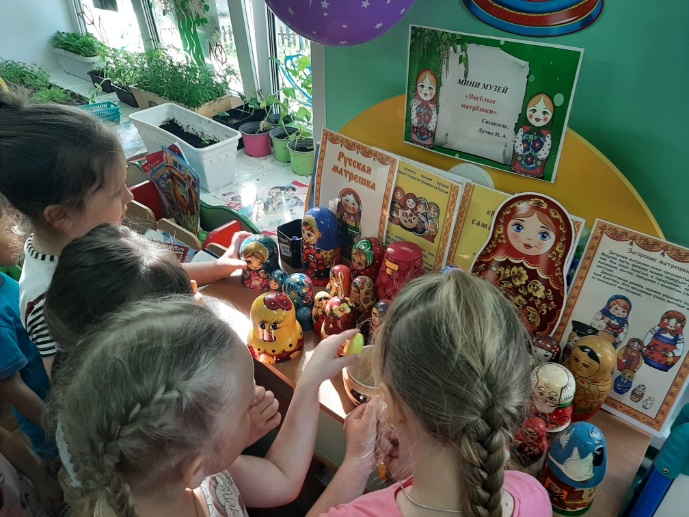 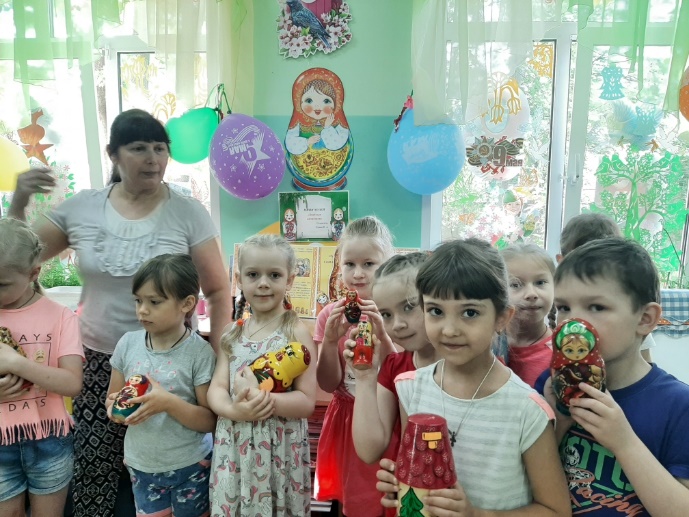 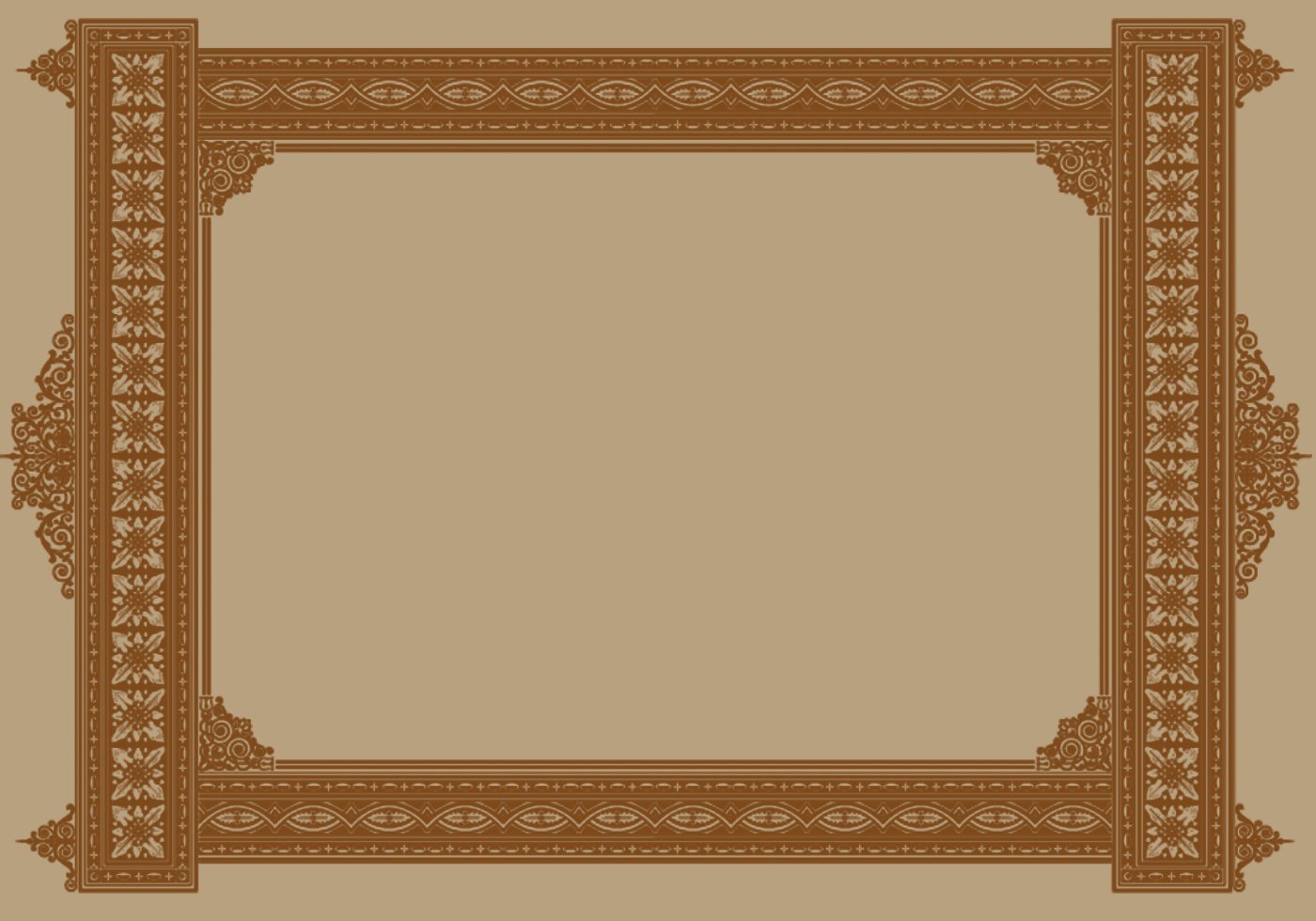 Формы работы «Мини-музея» в группе
Познавательные - расширять представления детей о разных материалах, о рукотворном мире, знакомить с образцами изделий, профессиями. 

Музейно-исторические - знакомить детей с историческими событиями, приобщать к музейной культуре, воспитывать любовь к родине. 

Эколого-краеведческие - знакомить детей с родной природой, способствовать формированию экологической культуры, воспитывать нравственные и эстетические чувства. 

Художественные - знакомить детей декоративно-прикладными ремёслами. 

Конкурсы - вовлечение в совместную деятельность детей, родителей и педагогов, укрепление семьи.

Детское творчество - персональные выставки работ одарённых детей     (лепка, рисунок, поделки из разных материалов, аппликация)